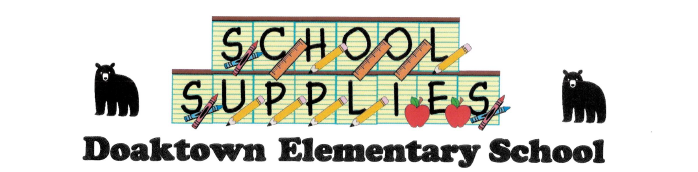 Grade 2/3, 2024-2025
Student Fee- $50  
    Due by the end of the first week back.

The student fee  is charged to cover the cost of school supplies and learning materials for the year. In doing so, we are able to purchase high quality items for your child at a discounted price. 








In addition to the student fee, your child will need:
-inside sneakers (no light-up shoes, please)
-a bookbag, lunch bag, and reusable water bottle
-2 boxes of Kleenx
-A change of clothes to leave at school)
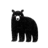